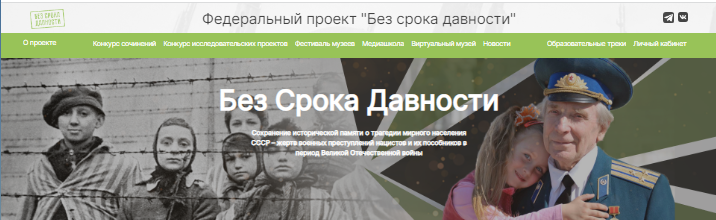 ЛИЧНЫЙ КАБИНЕТ ЖЮРИ ФЕДЕРАЛЬНОГО ЭТАПА ВСЕРОССИЙСКОГО КОНКУРСА СОЧИНЕНИЙ 
«БЕЗ СРОКА ДАВНОСТИ» 
https://memory45.su/
[Speaker Notes: Пройдя по ссылке  memory45.su вы видите главную страницу образовательно-просветительского проекта «Без срока давности». Чтобы войти в Личный кабинет, щёлкните по]
ВХОД В ЛИЧНЫЙ КАБИНЕТ  ЖЮРИ
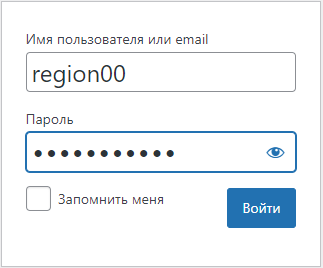 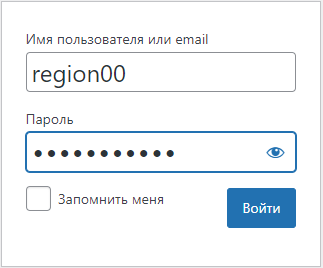 ЛИЧНЫЙ КАБИНЕТГЛАВНАЯ СТРАНИЦА
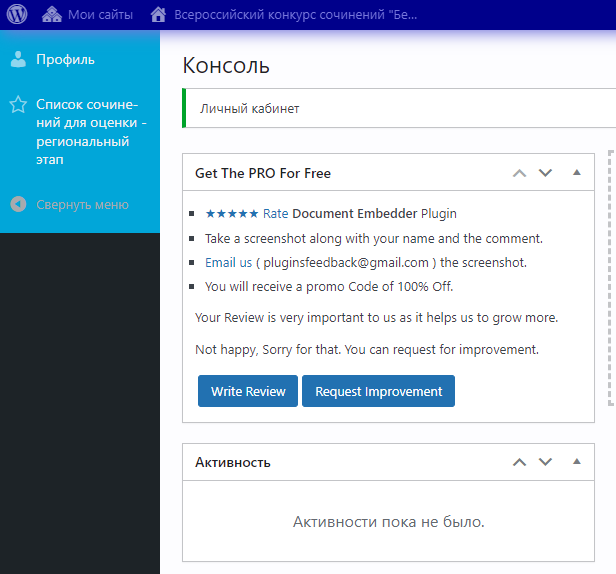 [Speaker Notes: Щелкнув на соответствующих логотип, можно перейти в личный кабинет указанного конкурса.]
Список сочинений для оценивания
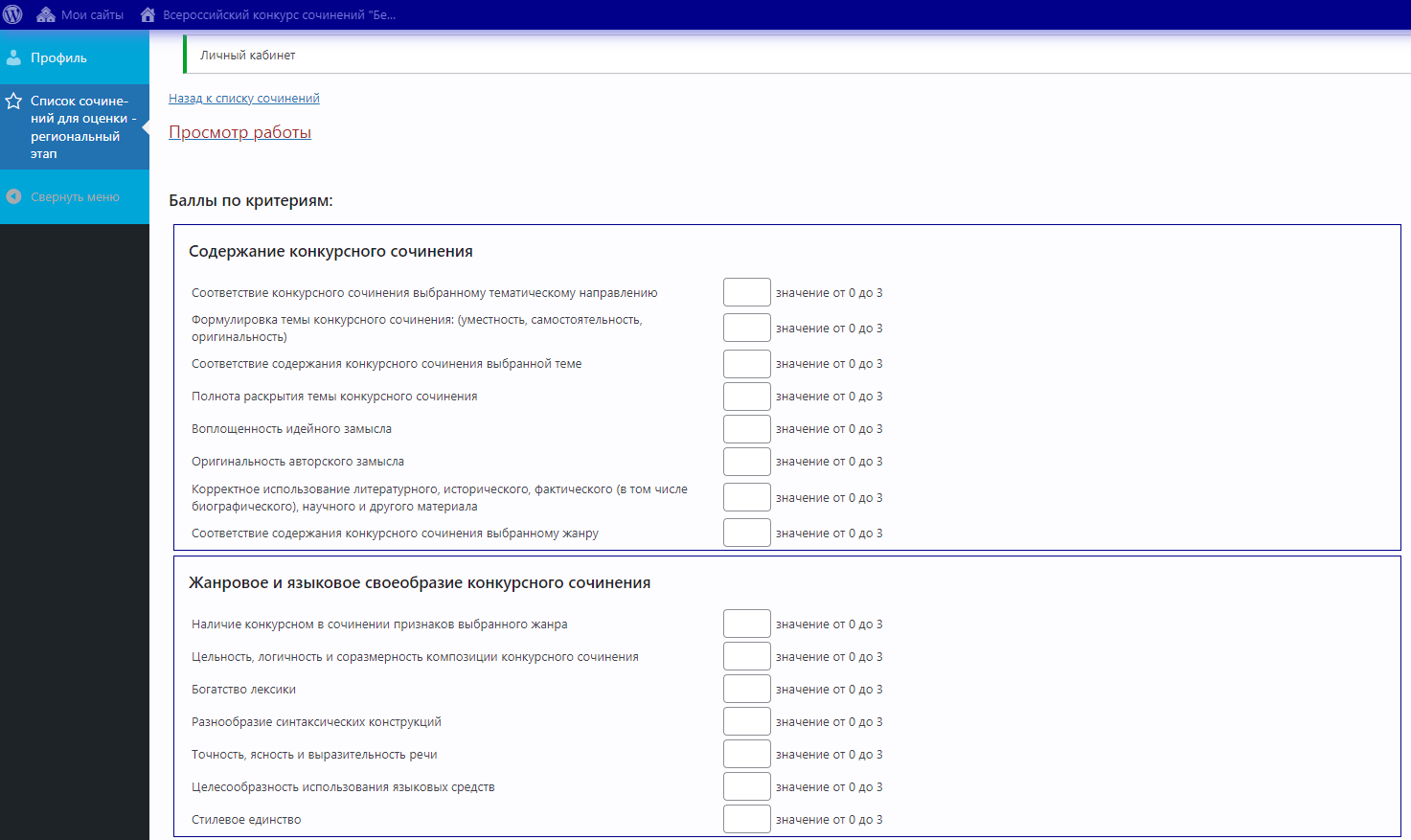 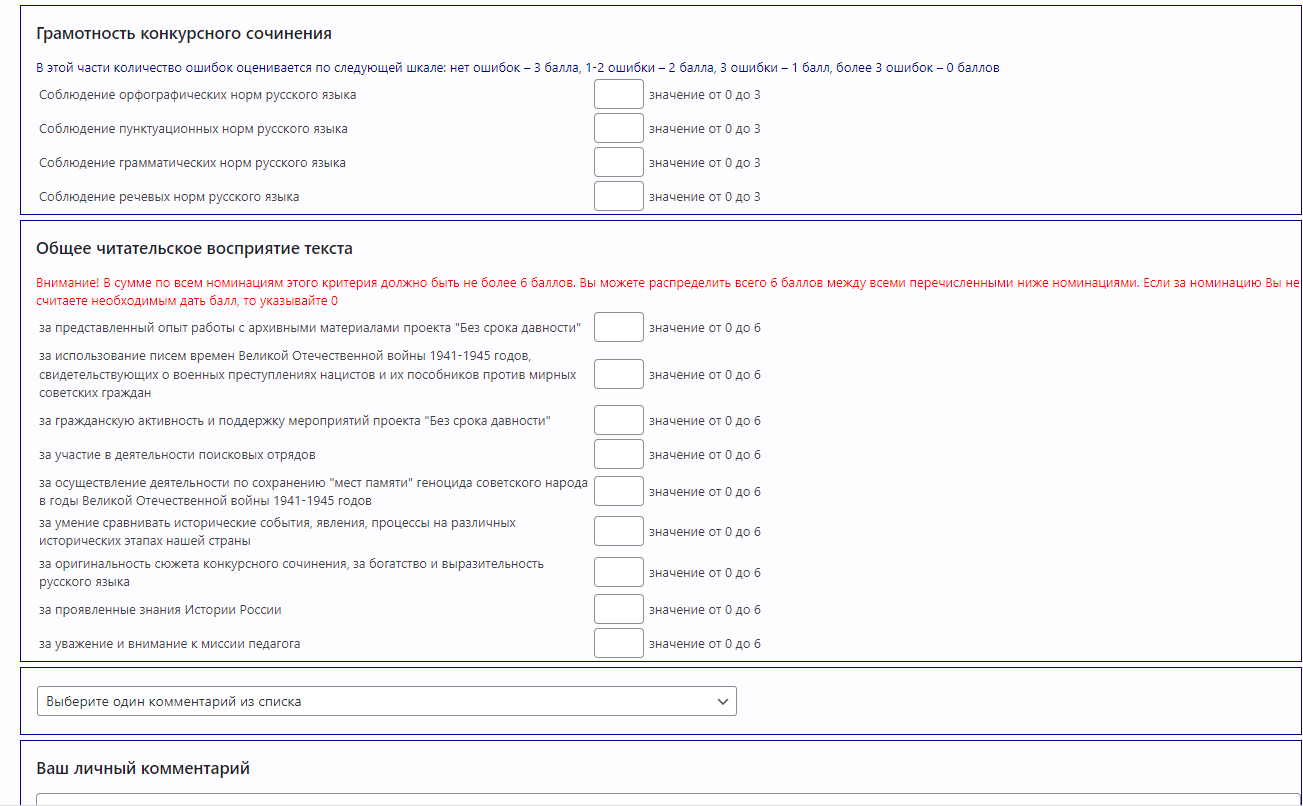 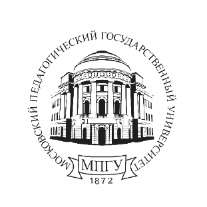 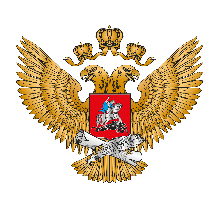 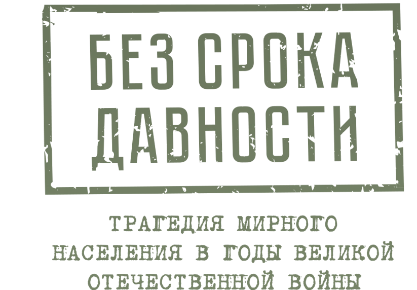 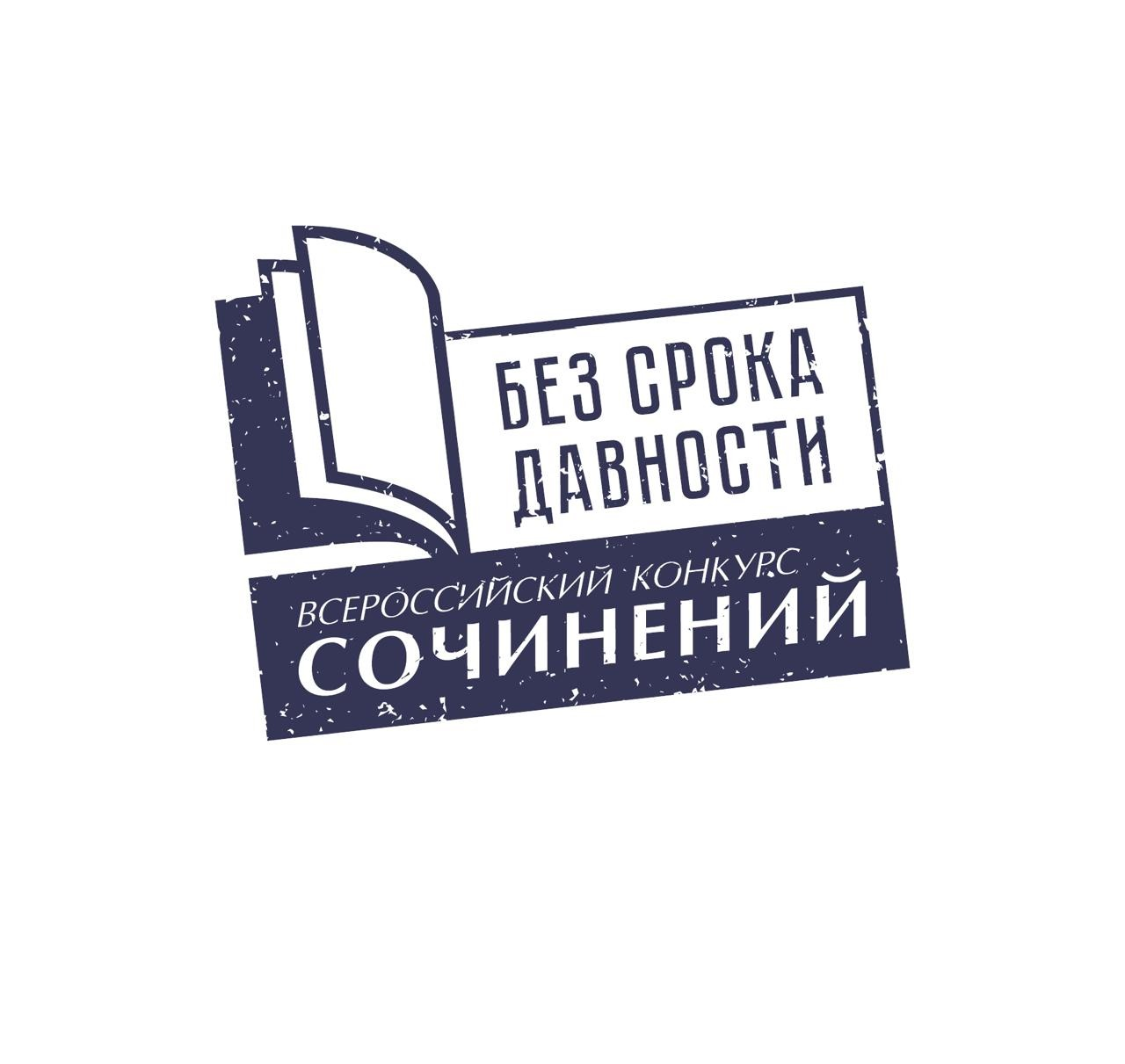 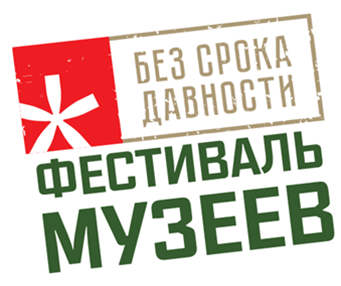 https://memory45.su/ 

Федеральный оператор
8 (499) 400-02-48, доб. 959+7 (499) 245-38-21
e-mail: memory45@mpgu.su
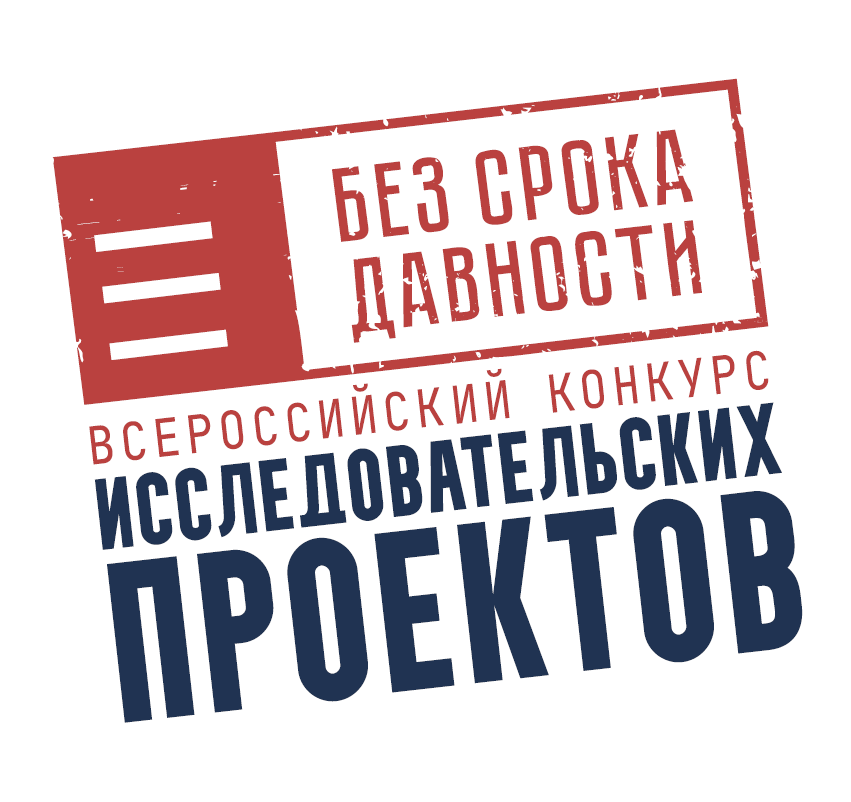